ТЕМА 1. СУТНІСНА ХАРАКТЕРИСТИКА, ФУНКЦІЇ ТА МЕХАНІЗМ РОЗРОБКИ БІЗНЕС-МОДЕЛІ ПІДПРИЄМСТВА
1.1. Розвиток поглядів і підходів на процес стратегічного управління компанією.
Сучасна концепція формування бізнес-моделі компанії лежить у площині стратегічного менеджменту. Основні етапи її розвитку відрізняються тим, яке джерело формування конкурентних переваг (зовнішнє чи внутрішнє) домінувало в тій чи іншій концепції стратегічного управління. Пояснюється це тим, що кожен етап розвитку бізнесу в світі характеризувався певними особливостями при розробці та реалізації на практиці конкурентних стратегій.
Основні етапи її розвитку старатегічного управління:
- перший етап (1960-ті – перша половина 1970-их років) – поширеність школи планування;
- другий етап (середина 1970-их – кінець 1980-их років) – домінування школи позиціонування;
- третій етап (початок 1990-их років – до теперішнього часу) – формування концепції бізнес-моделі компанії та розвиток школи компетенцій.
Зокрема, в 60-х роках (перший етап) управління було зосереджене на вирішенні задач ефективного використання матеріальних ресурсів і здійсненні аналізу зовнішнього середовища в умовах обмеженої інформації. В цей період метою діяльності компаній було досягнення максимально можливого обсягу виробництва продукції. Так, з метою оптимальної організації виробництва було сформовано принципи управління запасами підприємства, які стали основою концепції планування матеріальних потреб (Material Resource Planning).
В кінці 60-х – на початку 70-х років отримали застосування нові інструменти управління потоками ресурсів і продукції, призначені для багатогалузевих компаній. Поширення в цей час набули методи портфельного аналізу діяльності підприємства, в основу розробки яких покладено концепцію життєвого циклу товару та функцію кривої досвіду. Одними із поширених методик портфельного аналізу стали матриця Бостонської консультаційної групи (BCG), матриця McKinsey – General Electric і розроблена в 1975 році Британсько – Голландською компанією Shell матриця “направленої політики”.
У 80–х роках (другий етап) з’явились роботи М. Портера, в яких визначалось, що стратегія компанії повинна базуватись на конкурентних перевагах і, виходячи з цього, виділялось три типи стратегій: стратегія найменших сукупних витрат; стратегія диференціації; стратегія зосередження. Концепція трьох типів конкурентних стратегій, була досить актуальною та своєчасною, оскільки основою стратегічного планування була диференціація діяльності компаній, зростання прибутковості за рахунок дії ефекту “економії на масштабах виробництва”, використання інструментів масового маркетингу.
М. Портер вважав, що в процесі бізнес-діяльності всі учасники ринку зацікавлені в ослабленні суперників і запропонував методику конкурентного аналізу «п’яти сил конкуренції»:
- суперництво існуючих фірм;
- поява нових конкурентів у галузі;
- вплив покупців;
- вплив постачальників;
- загроза з боку товарів–замінників.
Зміни на світовому ринку в 90–х роках (третій етап) зумовили відмову багатьох компаній від традиційних підходів до стратегічного управління. Рушійними силами розвитку бізнесу в цей період стали, в основному, впровадження нових технологій та розробка інноваційних продуктів. Водночас, у міру розвитку техніки та технологій, скоротилась тривалість виробничих процесів і життєвих циклів товарів (послуг); ринки стали надмірно насиченими, що зумовило загострення конкуренції. Це призвело до ініціювання процесів злиття та поглинання компаній, появи нових правових форм і видів партнерських зв’язків (стратегічні альянси, мережеві компанії, інтернет-комерція).
Прискорення процесів глобалізації обумовили необхідність пошуку сучасними компаніями нових джерел формування та забезпечення конкурентних переваг. У цей час сучасні, агресивні, з точки зору конкурентної боротьби, підприємства забезпечували зростання прибутків та надходження капіталу від інвесторів завдяки ефективним діловим (бізнес) моделям і розумінню пріоритетів споживачів. 
Так сформувалася сучасна концепція управління на основі розробки та реалізації успішної бізнес-моделі компанії.
 Компанія може виробляти продукти та застосовувати новітні технології, але для досягнення успіху вона повинна створити ефективну бізнес-модель, яку неможливо або складно у короткостроковий період скопіювати (відтворити) конкурентам.
Стратегії формування сучасних бізнес-моделей компаній.
“Стратегія блакитного океану” - це забезпечення компаніями інтелектуального лідерства на основі пошуку чи створення нового ринкового простору як основи стратегічного розвитку в сучасному світі. Основою створення “блакитного океану” є інновація цінності, яка передбачає поєднання диференціації із низькими витратами.
 Блакитний океан — це невідомий ринковий простір, у якому немає конкуренції. Є два способи створення нового простору: створення абсолютно нової індустрії (технічна чи технологічна інновація); створення нової ринкової ніші (інновація цінності). 

“Стратегія багряного океану” – передбачає конкуренцію в усіх існуючих (традиційних) галузях. Це – ринковий простір із визначеними межами та встановленими правилами, де щодня посилюється жорстка глобальна конкуренція, що призводить до швидкого копіювання товарів і послуг конкурентами та постійних цінових війн між ними. Проблема загострюється тим, що у більшості галузей пропозиція перевищує попит, а у більшості розвинених країн відбувається скорочення чисельності населення.
1.2. Визначення та функції бізнес-моделі підприємства
В літературі немає єдиного підходу до визначення поняття бізнес-модель підприємства.
Походження поняття «бізнес-модель»:
- бізнес – самостійна, здійснювана на свій ризик діяльність, спрямована на систематичне одержання прибутку від користування майном, продажу продуктів (послуг), виконання робіт або надання послуг особами, зареєстрованими в цій якості у встановленому законом порядку. Ефективність підприємницької діяльності може оцінюватися не тільки розмірами отриманого прибутку, але й зміною вартості бізнесу (ринкової вартості підприємства);
- модель – образ, аналог (уявний або умовний: зображення, опис, схема, креслення, графік, план, карта й т.п) якого-небудь об’єкта, процесу або явища («оригіналу» даної моделі), який є спрощеним відображенням реальності.
Бізнес-модель – це схема функціонування бізнесу певної компанії, що дає відповідь на питання:
1) як компанія здійснює бізнес? Це трактується як взаємодія різних суб’єктів (споживачі, постачальники, посередники, інвестори) та об’єктів (продукти, послуги, роботи, процеси) бізнес-моделі;
2) що компанія використовує для здійснення бізнесу? Під цим розуміється наявність у компанії специфічних “входів” – ресурсів, здібностей, компетенцій;
3) яку цінність забезпечує компанія споживачам? Орієнтація на створення високої доданої вартості (цінності) для споживачів є однією із найважливіших характеристик бізнес-моделі.
4) яким є механізм отримання прибутку компанією? Ця фінансова характеристика бізнес-моделі забезпечує завершеність її економічного змісту.
Таким чином, бізнес-модель компанії – це сукупність елементів, що характеризують принципову логіку її функціонування на основі ефективного використання у бізнес-процесах компетенцій і стратегічних ресурсів із метою створення продукту (послуги) з високою цінністю, що відповідає пріоритетам споживачів і забезпечує зростання прибутку. 
Основне завдання бізнес-моделі компанії – перетворити внутрішні “входи” бізнесу (ресурси, технології, здібності, компетенції) у зовнішні “виходи” (економічну цінність для покупців і фінансовий результат для компанії).
Функції бізнес-моделі:
1) стратегічні функції:
- визначення місії, стратегічного бачення та можливостей розвитку компанії на існуючому і перспективних ринках;
- забезпечення реалізації стратегії компанії;
- вивчення майбутніх пріоритетів споживачів;
- підвищення конкурентоспроможності та забезпечення унікальності компанії на ринку.
2) операційні функції:
- забезпечення оптимального розподілу існуючих та орієнтація на мобілізацію нових (потенційних) ресурсів;
- організація ефективної системи бізнес-процесів компанії;
- формування, використання та розвиток інтелектуального капіталу;
- ідентифікація та реалізація компетенцій компанії;
- перетворення інновацій у додану вартість (цінність), що відповідає пріоритетам споживачів.
3) фінансові функції:
- генерування доходів і прибутку;
- залучення капіталу інвесторів;
- збільшення ринкової вартості та прибутковості компанії.
Узагальнюючи підходи до визначення бізнес-моделей підприємств, слід зазначити, що найбільші відмінності в трактуванні терміна «бізнес-модель» виникають у людей, орієнтованих на технологію, і у людей, орієнтованих на бізнес. Це, очевидно, пов'язано з відмінностями у фокусі уваги при визначенні бізнес-моделі у технологічно-орієнтованих і у бізнес-орієнтованих людей. Перші розглядають діяльність будь-якої компанії з точки зору процесів і технологій - фокус їхньої уваги спрямований усередину компанії. Другі, навпаки, орієнтовані на цінність, яку компанія створює для зовнішніх клієнтів, і на результати бізнесу.
Більшість визначень терміну «бізнес-модель», які дають фахівці, можуть бути розділені на дві категорії:
1) орієнтовані на цінність / клієнта (підхід, спрямований на зовнішнє оточення організації);
2) орієнтовані на процеси / ролі (підхід, спрямований всередину організації).
Ще один аспект визначення бізнес-моделі пов'язаний з тим, що бізнес-модель часто плутають зі стратегією, підміняючи одне поняття іншим, або включаючи стратегію як один з компонентів до складу бізнес-моделі. Подібна плутанина викликана тим, що бізнес-модель тісно пов'язана зі стратегією, але не тотожна стратегії. Взаємозв'язок між бізнес-моделлю і стратегією можна проілюструвати за допомогою «рівняння цінності»:
 
V = M * S,
 
де V = Value (Цінність),
M = Model (Бізнес-модель),
S = Strategy (Стратегія).
Дане рівняння припускає, що компанія повинна визначити кращі бізнес-моделі для реалізації стратегії і на їх основі розгорнути і реалізувати свою стратегію, спрямовану на створення цінності для клієнтів та інших зацікавлених осіб.
Основними завданнями бізнес-моделювання є наступні:
1. Отримання цілісної картини життєдіяльності організації, узгодження різних точок зору на мінливий бізнес, що постійно розвивається.
2. Забезпечення порозуміння на всіх рівнях організації, подолання розриву між керуючою і виконуючої сторонами.
3. Забезпечення скорочення витрат на виробництво і підвищення рівня якості та сервісу.
1.3 Еволюція бізнес-моделей підприємства.
Еволюцію бізнес-моделей протягом ХХ століття можна представити таким чином:
Найстаріша бізнес-модель, яка до цих пір залишається однією з базових, - модель «хранителя магазину» (the shop keeper model): відкриття магазину там, де знаходяться потенційні клієнти;
Наступна дуже популярна бізнес-модель, яка з'явилася на початку 20-го сторіччя, після чого переживала численні нові народження, - це модель «приманки і гака» (також звана "моделлю бритв і лез" або "моделлю, що прив'язує до продуктів"). Приклади: бритва (принада) і леза (гак); стільникові телефони (принада) і час трафіку (гак); комп'ютерні принтери (принада) і катріджі до них (гак); камери (принада) і друк фотографій (гак);
У 1950-х - нові бізнес-моделі були розроблені McDonald's і Toyota;
У 1960-х - новаторами виступили Wal-Mart і Hypermarket;
У 1970-ті - нові бізнес-моделі розробили Fedеral Express і Toys R Us;
У 1980-ті - Blockbuster, Home Depot, Intel і Dell Computer;
У 1990-ті - Southwest Airlines, Netflix, Amazon.com, Starbucks, Microsoft і dot-coms;
В останні роки - найбільш оригінальні та ефективні бізнес-моделі були розроблені і реалізовані Google, IKEA (Бізнес-моделі даних компаній почали розроблятися в 1990-і роки, а популярність здобули вже на початку 2000-х років).
Метою складання моделі є одноразовий підхід, а потім тривале використання отриманого продукту. 
Моделювання, по-перше, дозволяє автоматизувати процес управління, що саме по собі означає збільшення швидкості передачі інформації і підвищення контролю. А це вже, як мінімум, полегшує задачу керівника по двом управлінським функціям. 
По-друге, змодельована система має самоналагоджувальний характер. Це пояснюється наявністю однозначного алгоритму дій, тобто такого алгоритму, де кожен байт інформації буде спрямований у відповідний центр обробки даних, який, в свою чергу, адекватно відреагує на неї.
Таким чином, зміна навколишнього середовища спричинить ланцюжок змін у системі організації бізнесу. Технічно, бізнес-моделювання трудомісткий процес. Адже доведиться пройти через паперовий варіант, перш, ніж буде можливе використання програмних засобів. В ході роботи необхідно знову і знову повертатися до вже прописаних моментів, вносити зміни і будувати все заново, а потім тестувати і шліфувати отриманий продукт разом зі своїми підлеглими. Досвід впровадження моделювання на українських підприємствах дає дуже продуктивні результати:
-	відпадає проблема координації дій на нижчому і середньому рівнях,
-	багаторазово підвищується контроль,
-	більшується швидкість реакції на зміни в зовнішньому середовищі,
-	готується грунт для впровадження новітнього програмного забезпечення,
-	а головне - підприємство одержує динамічну систему управління бізнесом, де можлива реалізація будь-яких тактичних задач без додаткових витрат на планування.
3. Класифікація бізнес-моделей підприємства.
Класифікація бізнес-моделей підприємства заснована на двох фундаментальних вимірах бізнесу будь-якої компанії.
Перший вимір: типи прав на активи, які продаються компанією. Даний вимір дозволяє виділити чотири базові бізнес-моделі:
Творець, виробник (Creator),
Дистриб'ютор (Distributor),
Власник (Landlord),
Брокер (Broker).
Другий вимір: які активи залучені в бізнес. 
Даний вимір дозволяє виділити чотири основних типи активів:
фізичні,
фінансові,
нематеріальні,
людські.
Творці — це бізнес-моделі компаній, що купують сировину та необхідні матеріали у постачальників і виготовляють продукт, який згодом продають покупцям. До цієї категорії відносять також бізнес-моделі компаній, що використовують виробничий аутсорсинг. 
Дистриб’ютори — це бізнес-моделі компаній, що здійснюють перепродаж купленого раніше у безпосередніх виробників про- дукту, забезпечуючи при цьому додаткову цінність кінцевому клієнтові (наприклад, послуги з транспортування, пакування або післяпродажний сервіс). 
Власники — це бізнес-моделі компаній, що продають право на використання об’єкта купівлі протягом певного періоду часу та за обумовлену винагороду. Цей вид бізнес-моделей передбачає передачу компаніями в користування не тільки фізичних (обладнання, нерухомість, транспорт), а й фінансових (гроші) і людських ресурсів (послуги найманих консультантів, аутсорсинг персоналу). 
Брокери — це бізнес-моделі компаній, що полегшують процес пошуку партнерів покупцями і продавцями, а також пришвидшують процес укладання угоди між ними. На відміну від дистриб’юторів, брокери не отримують право власності на об’єкт купівлі-продажу. Натомість, брокери отримують винагороду (комісійні) від продавця та/або покупця. Цей вид бізнес-моделей поширений у сфері торгівлі нерухомістю, у страхуванні і фінансовій сфері (маклери на фінансовому ринку).
Другим критерієм, який покладається в основу цієї класифікації бізнес-моделей є вид ресурсу, що компанії можуть продавати своїм клієнтам: фізичні (phisical), фінансові (financial), нематеріальні (intangible) та людські (human). 
На основі цих критеріїв сформовано матрицю можливих видів бізнес-моделей компаній
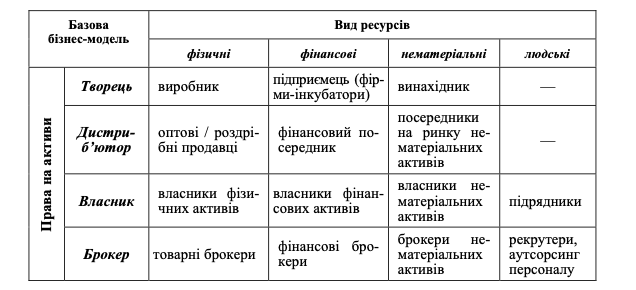 Виробник (manufacturer) — це домінуючий тип бізнес- моделей, що характерний для компаній, які функціонують у сфері виробництва. 
Підприємець (enterpreneur) — цей тип бізнес-моделі характерний для компаній-інкубаторів, що здійснюють інвестиції в певну підприємницьку ідею, а потім продають її як окрему компанію чи бізнес. 
Винахідник (inventor) — цю бізнес-модель використовують компанії, що створюють і продають нематеріальні активи (патенти, авторські права). На практиці такі бізнес-моделі зустрічаються досить рідко і їх не слід ототожнювати з компаніями, що продають лише права на використання нематеріальних активів (ліцензії). 
Оптовий або роздрібний продавець (wholesaler/Retailer) — це найпоширеніший тип бізнес-моделі в дистриб’юторському бізнесі (мережі супермаркетів, інтернет-магазини). 
Фінансовий посередник (financial trader) — цей тип бізнес-моделі поширений на фінансовому ринку (банки, інвестиційні фонди, факторингові компанії тощо). 
Посередник на ринку нематеріальних активів (intellectual property (IP) trader) — ця бізнес-модель характерна для компаній, що купують і продають нематеріальні активи, такі, як авторські права, патенти, доменні імена (Інтернет).
Власник фізичних активів (physical landlord) — цю бізнес-модель використовують компанії, що здають у лізинг/оренду або передають у користування будь-яке власне рухоме і нерухоме майно (сюди ж відносять послуги авіакомпаній з перевезення пасажирів, а також готельний бізнес). 
Власник фінансових активів (financial landlord) — модель бізнесу фінансових організацій і компаній, що надають позики у вигляді грошей або інших фінансових активів чи інструментів (банківські установи, кредитні спілки та союзи, страхові компанії). 
Власник нематеріальних активів (intellectual landlord) — цей тип бізнес-моделей характерний для компаній, що на основі ліцензій передають у користування інтелектуальні продукти. Зокрема, таку модель бізнесу можуть обрати компанії, що передають іншим суб’єктам ліцензії на користування програмним забезпеченням, базами даних, іншими інформаційними активами. До цього типу бізнес-моделей відносять також власників брендів і торгових марок, які отримують дохід від продажу прав на їх тимчасове використання іншими компаніями (наприклад, франчайзери). Бізнес-модель цього типу особливо поширеною є в шоубізнесі, на телебаченні, радіо та в Інтернеті як спосіб «продажу» рекламодавцям найбільш рейтингових періодів передачі інформаційно-розважального трафіка. 
Підрядник (contractor) — бізнес-модель компаній, персонал яких надає клієнтам певні види послуг. Як правило, ці бізнес-моделі поширені у сфері консультування, проектування, освіти, медицини, логістики тощо.
Товарний брокер (physical broker) — бізнес-модель компаній, що організовують можливість укладення угод між продавцем і покупцем щодо купівлі-продажу фізичних активів (наприклад, товарні біржі, інтернет-магазини). 
Фінансовий брокер (financial broker) — бізнес-модель компаній, що організовують можливість укладення угод між продавцем і покупцем щодо операцій із фінансовими активами (страхові брокери, брокери на валютних і фінансових біржах). 
Брокер нематеріальних активів (intellectual property (IP) broker) — бізнес-модель компаній, що організовують можливість укладення угод між продавцем і покупцем стосовно торгівлі об’єктами інтелектуальної власності (наприклад, аукціони з продажу творів мистецтва і культури). 
HR-брокери (human resources (HR) broker) — це бізнес-моделі компаній, що підбирають персонал для компаній-замовників (ре- крутингові агенції) та компанії з аутсорсингу персоналу.
бізнес-модель фінансових пірамід (The pyramid scheme business model); 
бізнес-модель багаторівневого маркетингу (The multi-level marketing business model); 
мережна бізнес-модель (The network effects business model); 
монополістична бізнес-модель (The monopolistic business model); 
аукціонна бізнес-модель (The auction business model); 
бізнес-модель он-лайн аукціонів (The online auction business model); 
бізнес-модель лояльності (The loyalty business models);
бізнес-модель низьковитратних авіаперевізників (The low- cost carrier business model);
бізнес-модель он-лайн контенту (The online content business model);бізнес-модель преміального бізнесу (The premium business model);бізнес-модель прямого продажу (The direct sales model); 
бізнес-модель варіативного дистриб’юторства (Various distribution business models).Враховуючи зростання ролі інтернет-комерції та поширення віртуальних підприємств, виникає необхідність виділити в окрему категорію та здійснити класифікацію електронних бізнес-моделей (e-business models).
Аналіз практики розробки та реалізації бізнес-моделей показує, що бізнес-моделі можуть створюватися:
-	для певного продукту або послуги (групи однорідних продуктів / послуг);
-	для компанії в цілому;
-	для групи компаній або холдингу.
На практиці можливо виділити наступні варіанти застосування бізнес-моделей:
-	для оцінки й аналізу ефективності бізнесу компанії в порівнянні з іншими аналогічними компаніями;
-	для оцінки потенціалу та інвестиційної привабливості бізнесу компанії в майбутньому;
-	для оптимізації бізнесу компанії з точки зору стратегії і з точки зору максимізації та утримання цінності, яку компанія створює для клієнтів та інших, зацікавлених у її бізнесі осіб.
В даний час, в умовах глобальної кризи, багато бізнес-моделі втратили свою ефективність і конкурентоспроможність. Українські підприємства, які використовували дані бізнес-моделі, розоряються, зазнають збитків, йдуть з ринку. І навпаки, ряд бізнес-моделей, не актуальних в докризовий період, виявилися високоефективними в умовах кризи і забезпечили компаніям, які їх застосовують, нові можливості для зростання і розвитку бізнесу. Подальше застосування неефективних бізнес-моделей і несвоєчасне визначення нових бізнес-моделей, повільність при переході до них можуть привести багато компаній до істотних фінансових втрат і втрати можливості залишитися в бізнесі в принципі. Криза - це шанс для багатьох компаній значно посилити свої позиції на ринку, використовуючи недоступні раніше стратегічні можливості.